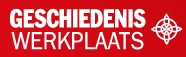 §1.2 Een modern land
In deze presentatie leer je over:

Het moderne Nederland
Nieuwe steden
Nieuwe communicatiemiddelen
Nieuwe media
Massaconsumptie
1
© Noordhoff Uitgevers
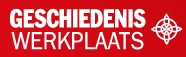 Het moderne Nederland
De industrialisatie leidde tot de modernisering van Nederland. 

Er kwamen:
Nieuwe vervoermiddelen
Nieuwe steden
Nieuwe communicatiemiddelen
Nieuwe media
2
© Noordhoff Uitgevers
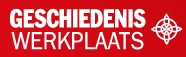 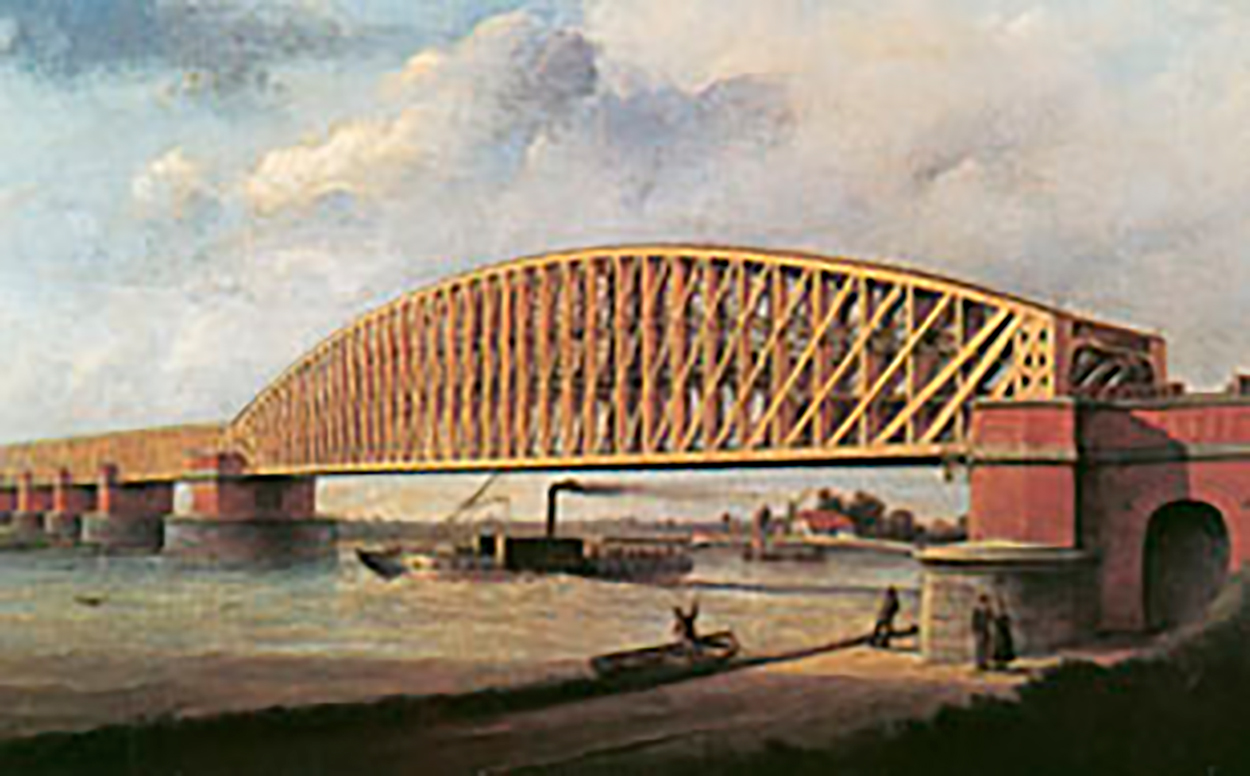 Nieuwe vervoermiddelen waren de (stoom)trein, fiets en auto.
3
© Noordhoff Uitgevers
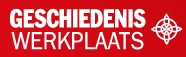 Nieuwe steden
Bestaande steden groeiden en er kwamen nieuwe steden bij. Dit heet verstedelijking.

Meer dan de helft van de bevolking kwam in steden te wonen. 

Oorzaken verstedelijking:
Bevolkingsgroei
Werkloosheid op het platteland -> trek naar stad (door industrialisatie werk in de stad)
4
© Noordhoff Uitgevers
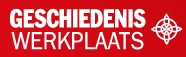 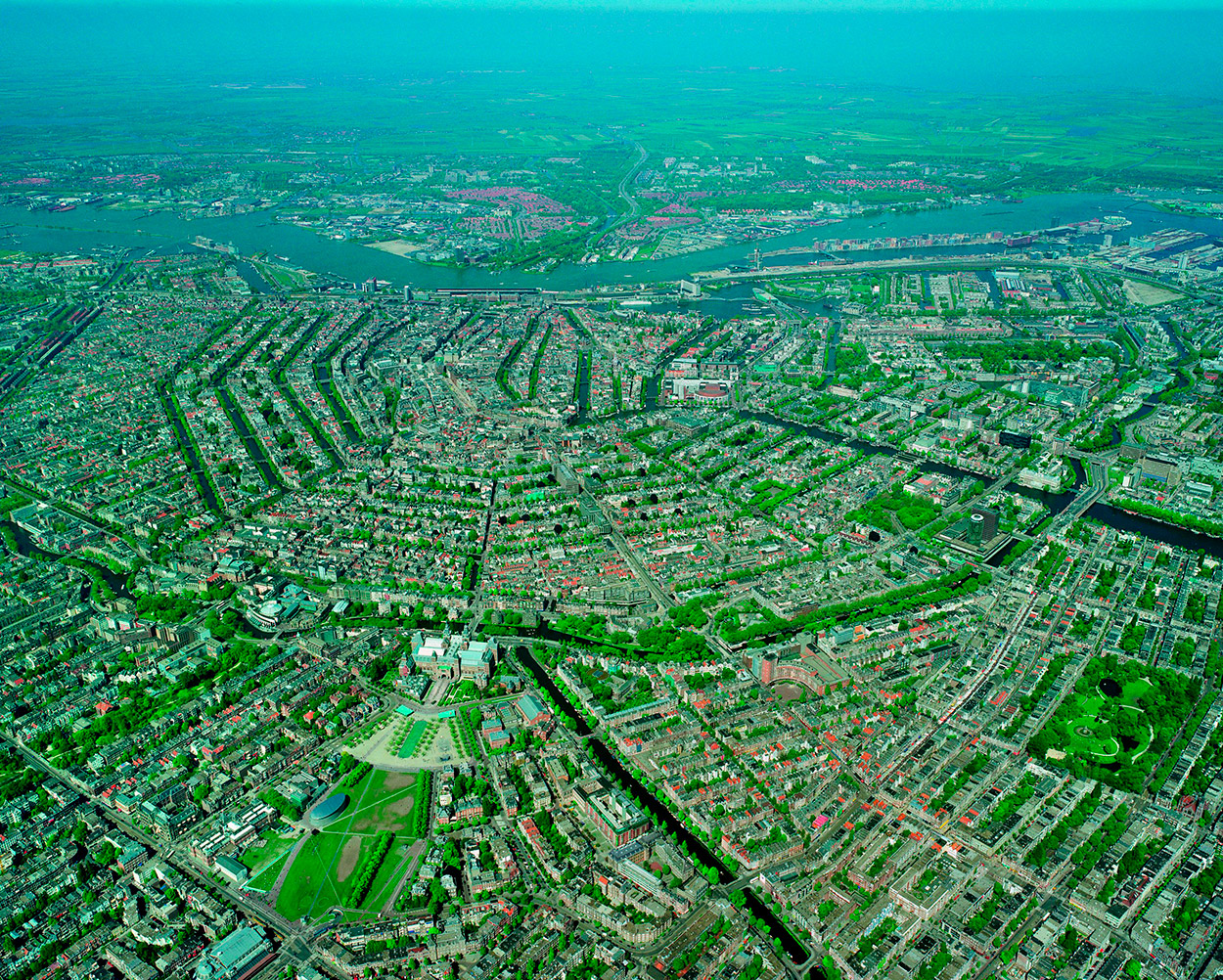 Amsterdam: rond het centrum een vestinggracht. Daarbuiten bebouwing uit de 19e eeuw.
5
© Noordhoff Uitgevers
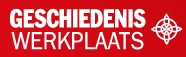 Nieuwe communicatiemiddelen
Mensen kwamen op nieuwe manieren met elkaar in contact: 
Telegraaf
Telefoon

Postverkeer (oud communicatiemiddel) groeide.

Communicatiemiddel: manier om met anderen in contact te komen.
6
© Noordhoff Uitgevers
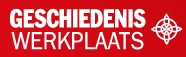 Nieuwe media
De krant werd na 1869 een massamedium.

Nieuwe massamedia: 
Film (na 1900)
Radio (na 1920)
Televisie (na 1950)

Massamedium: communicatiemiddel waarmee grote aantallen mensen wordt bereikt, zoals radio en tv.
7
© Noordhoff Uitgevers
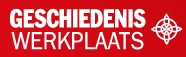 Massaconsumptie
Aan het einde van de 19e eeuw ontstond de massaconsumptie: het kopen van producten door zeer veel mensen.

Oorzaken: 
Industrialisatie -> massaproductie
Verstedelijking -> groei aantal winkels

Nieuwe transport- en communicatiemiddelen en verstedelijking -> meer culturele eenheid.
8
© Noordhoff Uitgevers